RADIOLOGY ANATOMY OF UPPER LIMB
SHOULDER
X-RAY
acromion
Clavicale
Greater teberosity
coracoid
Lesser teberosity
scapula
glenoid
Y view
Y view
acromion
Humeral head
spine
coraocid
scapula
humors shaft
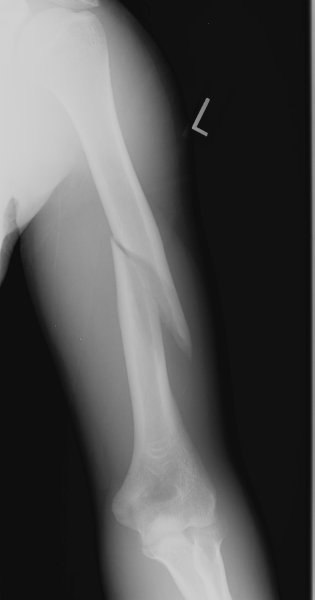 Humerus fracture
MRI
acromion
clavicle
Supraspinatus muscle
Humeral head
Deltoid muscle
Glenoid cavity
Subscapularis muscle
Teres minor muscle
ARM MRI
1-Biceps Muscle. 
ِ2-Brachialis Muscle. 
3-Brachial Artery. 
ِ4-Humerus. 
5-Triceps Muscle
ELBOW
X RAY
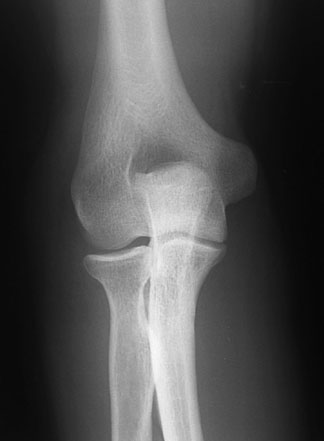 Olecranon fossa
medial epicondyle
Lateral epicondyle
capitulum
trochlea
Radial head
ulna
Radial teberosity
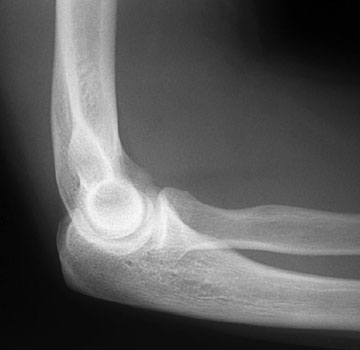 humerus
Coroniod process
Radial teberosity
Olecranon 
fossa
Radial head
olecranon
ulna
CHILD
ADULT
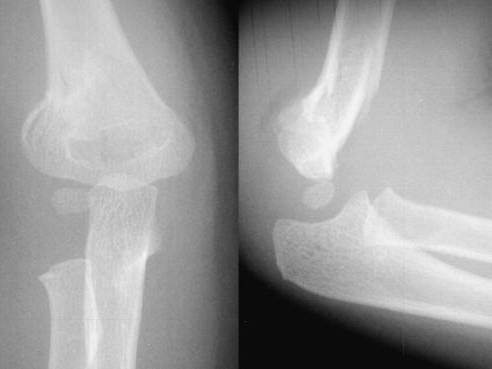 HAND
X RAY
Hock of hamate
Ulnar styloid process
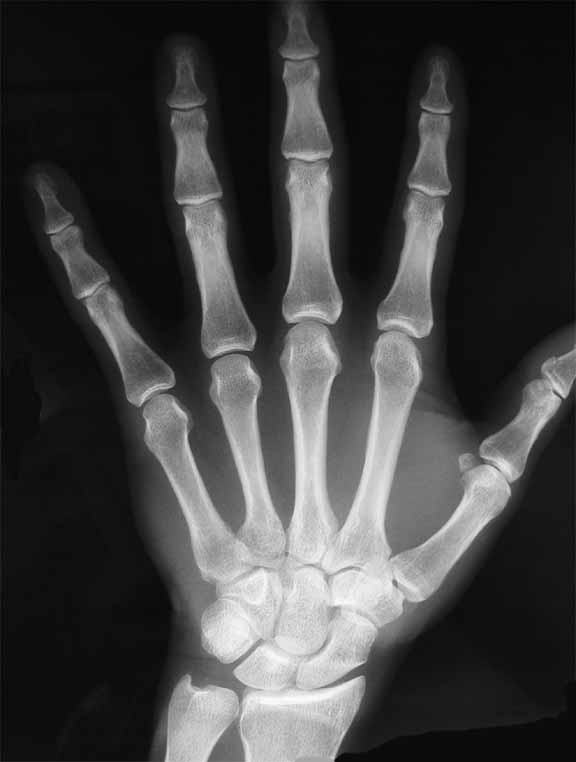 Distal phalanx
Distal interphalanx joint
Middle phalanx
Proximal interphalanx joint
Proximal phalanx
Metacarpophalangeal joint
CHILD
ADULT
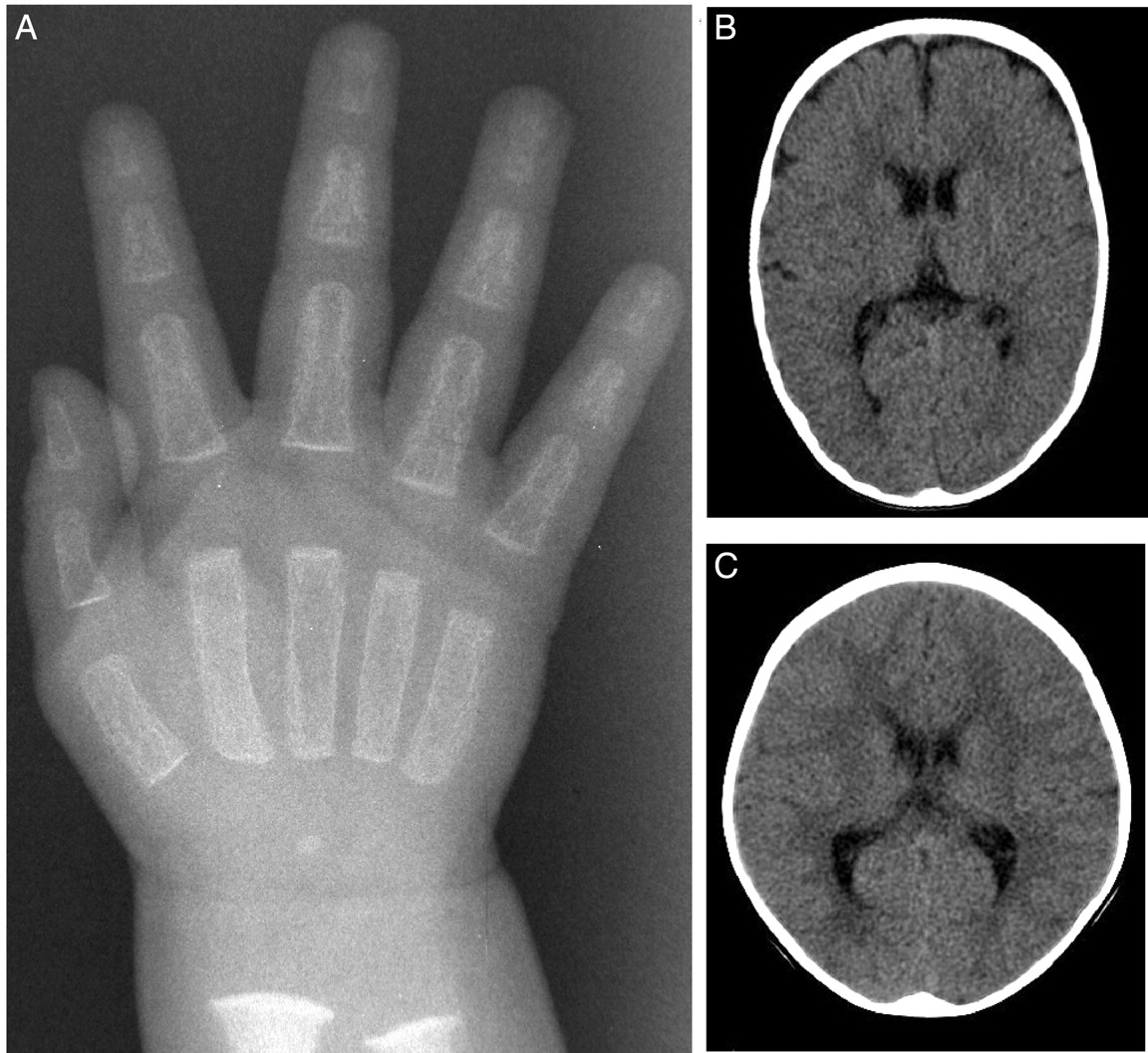 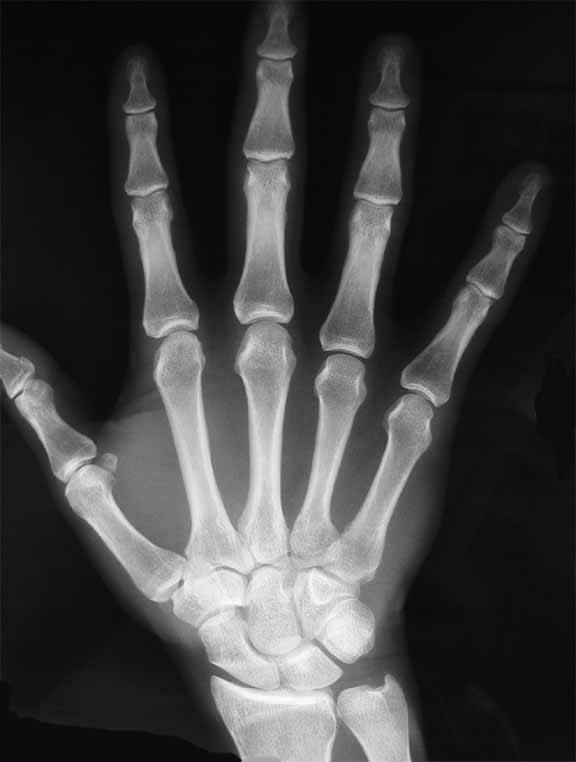 MRI
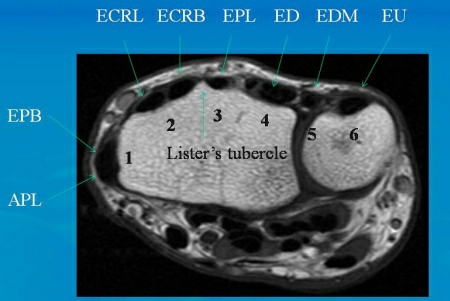 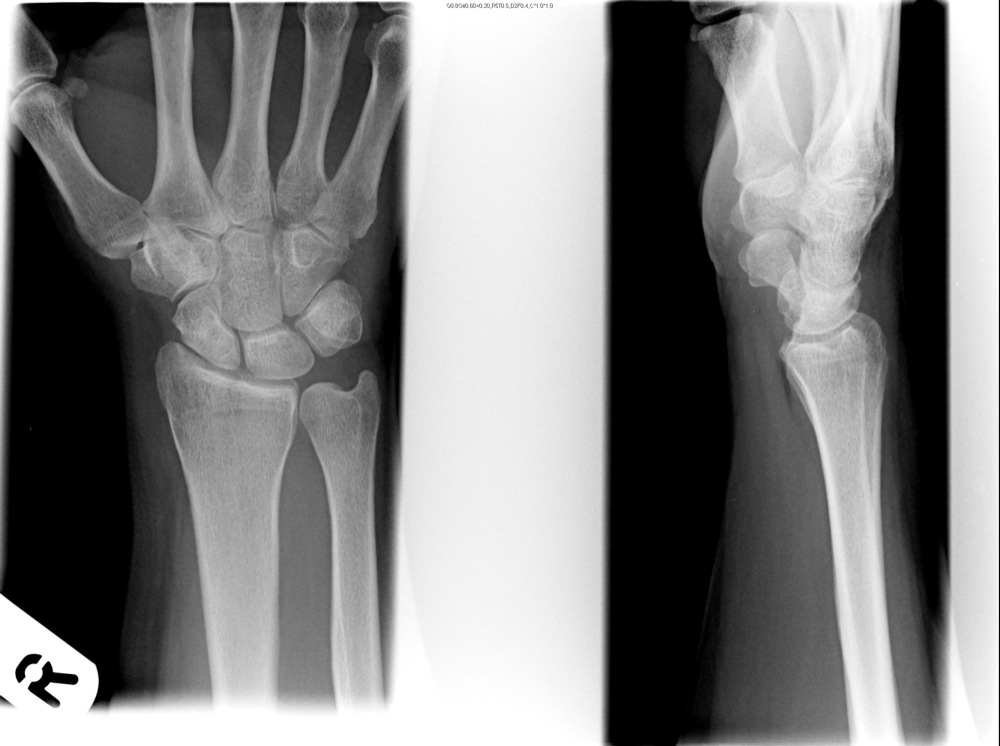 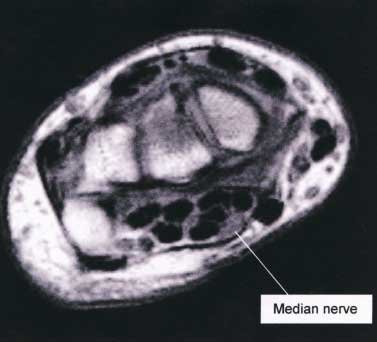 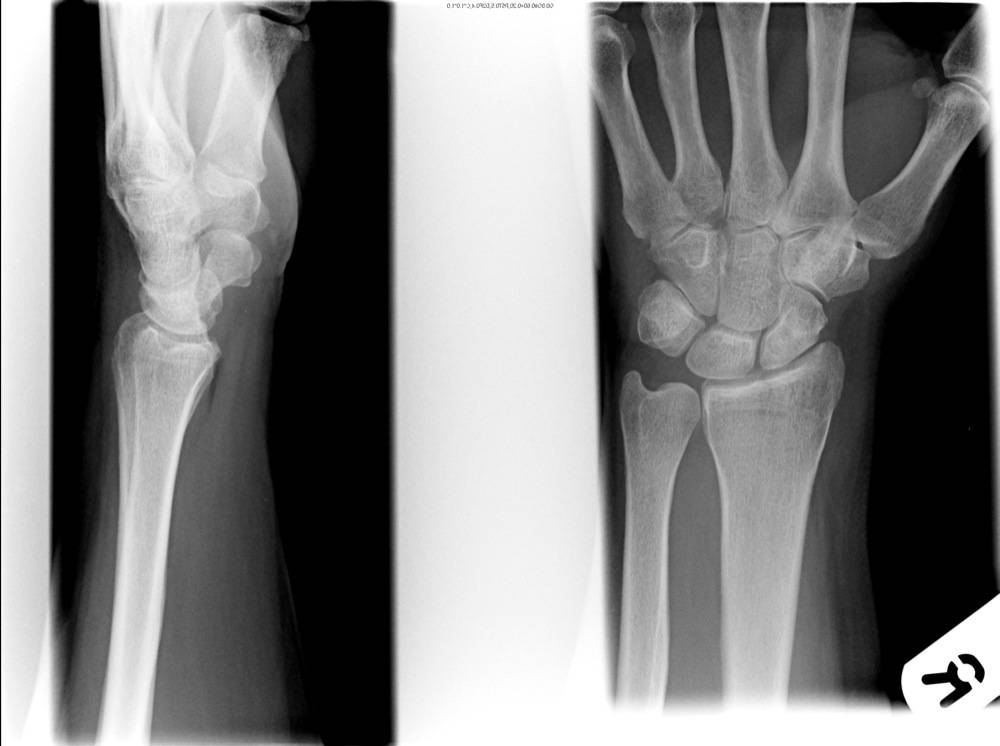 UPPER LIMB VESSELS
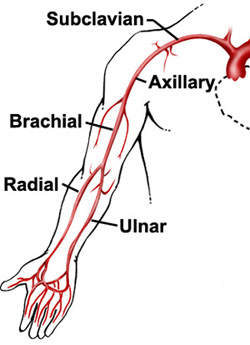 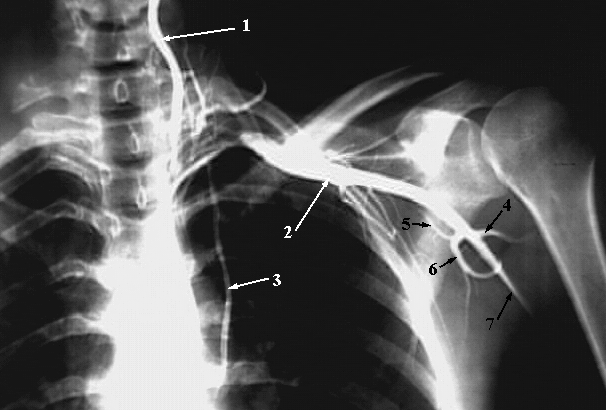 1-Vertebral Artery. 
2-Axillary Artery. 
3-Internal Thoracic Artery. 
4-Posterior Humeral Circumflex Artery. 
5-Circumflex Scapular Artery. 
6-Subscapular Artery 
7-brachial artery
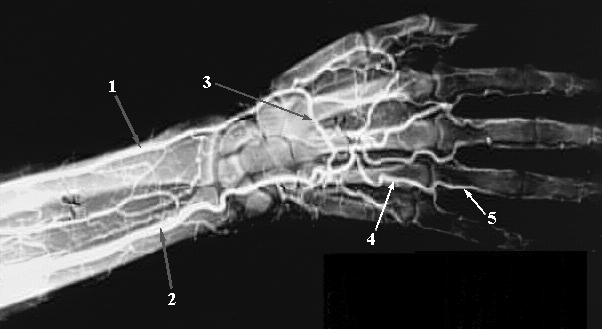 1-Radial Artery.
 2-Ulnar Artery. 
 3-Deep Palmar Arch. 
 4-Common Palmar Digital Artery. 
 5-Proper Palmar Digital Artery
RT. UPPER EXTREMITY ANGIOGRAM
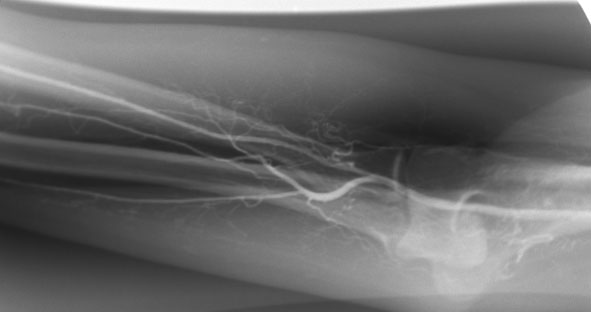 RADIAL ARTERY
ELBOW JOINT
INTEROSSEOUS
ARTERY
ULNAR  ARTERY
BRACHIAL ARTERY
RT
RT. UPPER EXTREMITY ANGIOGRAM
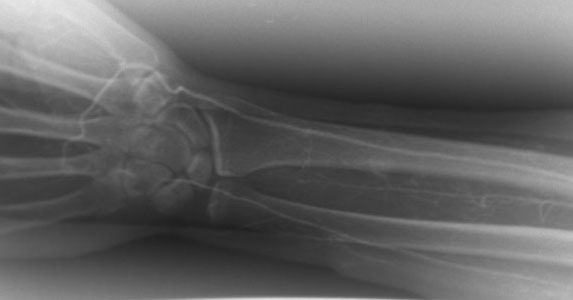 PALMAR
 ARCH
RADIAL ARTERY
ULNAR  ARTERY
RT
THE END